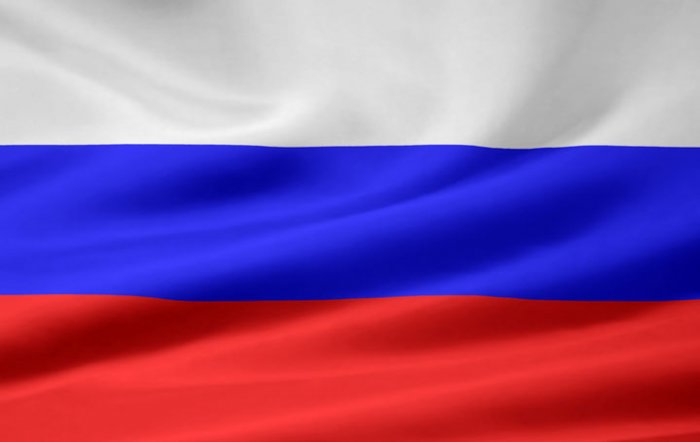 Министерство образования и науки Республики ХакасииГосударственное бюджетное образовательное учреждениеРеспублики Хакасия среднего профессионального образования«Черногорский горно-строительный техникум»
Тема: История терроризма в России.

                                   Разработали:
                                                    Студент гр. 4-ГЭМ(о)-12
                                   Тарадаев Д.В.
                                                  Студентка гр. 2-СЭЗ-12
                                     Тарадаева О.Н

2014
Терроризм имеет сложную психологическую структуру и тяжелые последствия, как для самих террористов , так и для их жертв.
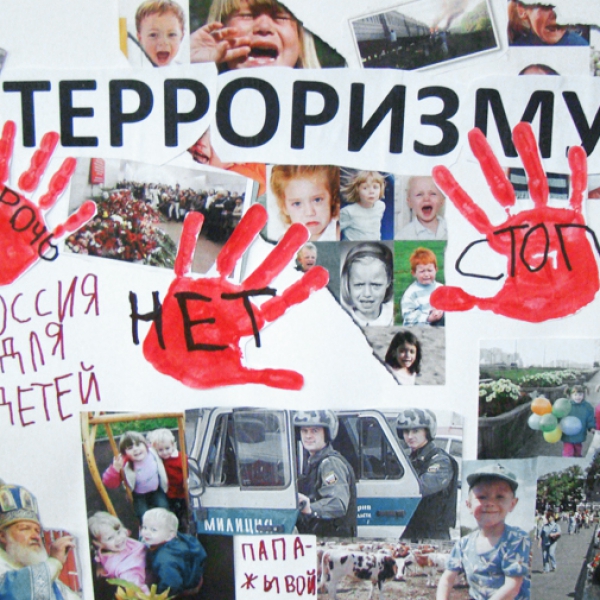 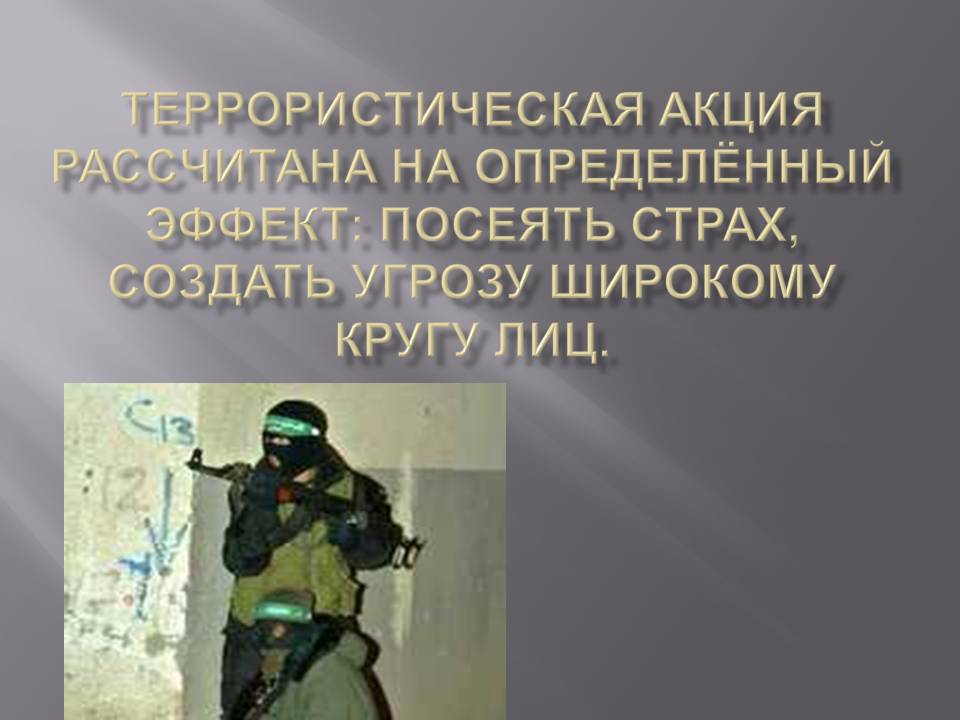 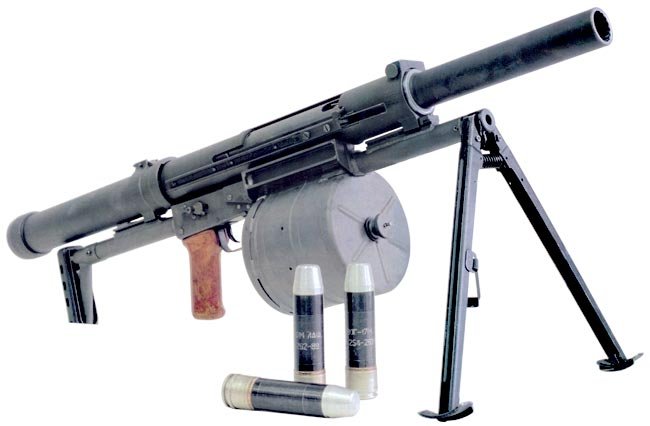 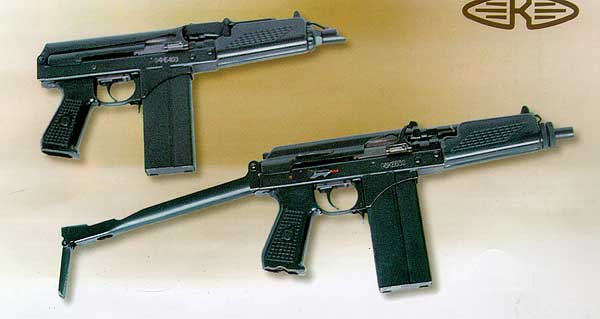 Арсенал террористов
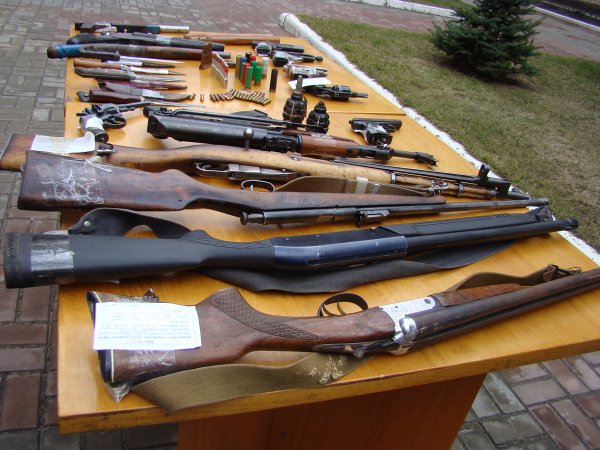 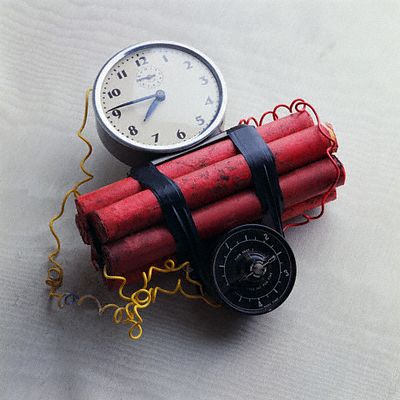 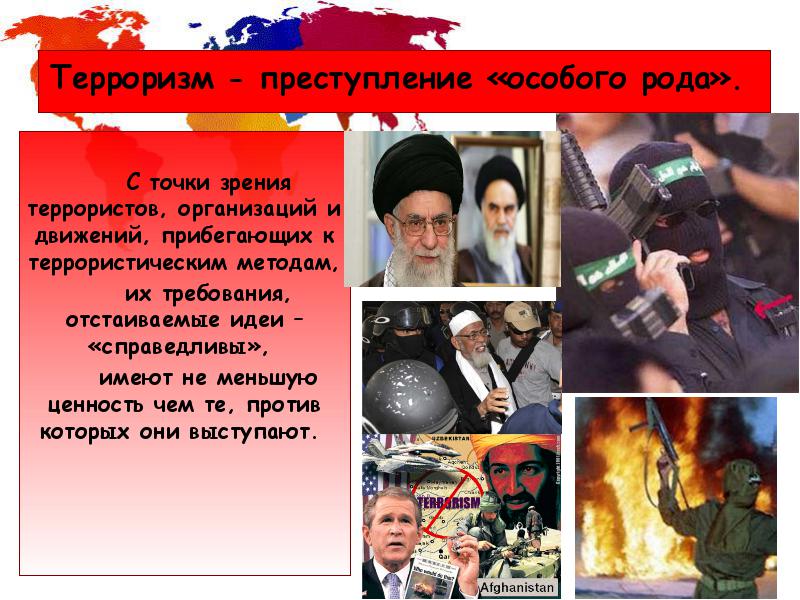 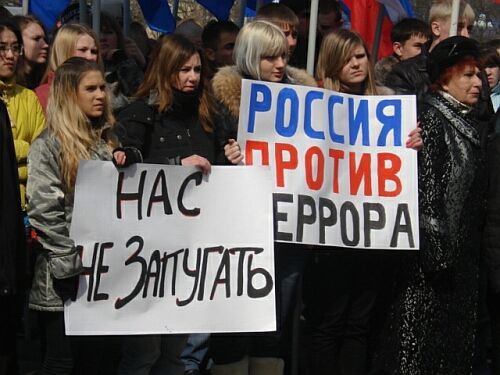 Террор – насилие сильной стороны над слабой.
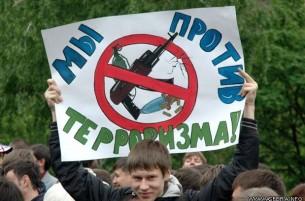 Терроризм – применение устрашения слабыми над сильными.
4 апреля 1866 г.
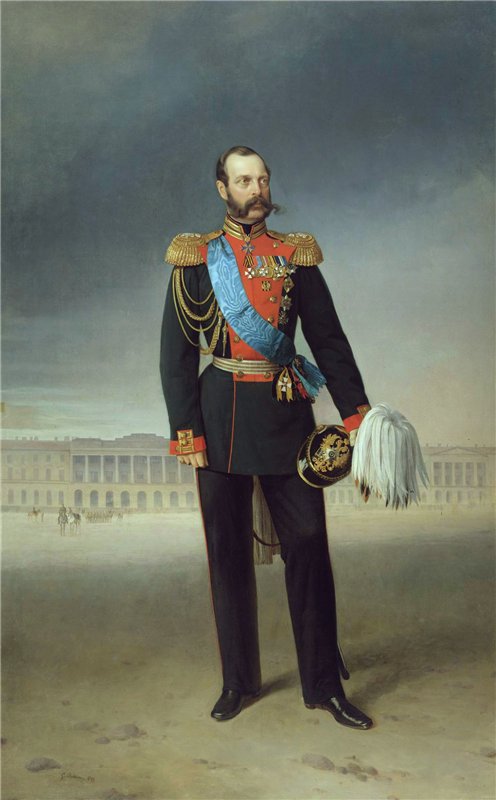 Александр II Николаевич (1818-1881) — российский император с 1855, из династии Романовых. Старший сын Николая I. Осуществил отмену крепостного права и провел затем ряд реформ (земская, судебная, военная и т. п.). После Польского восстания 1863-64 перешел к реакционному внутриполитическому курсу.
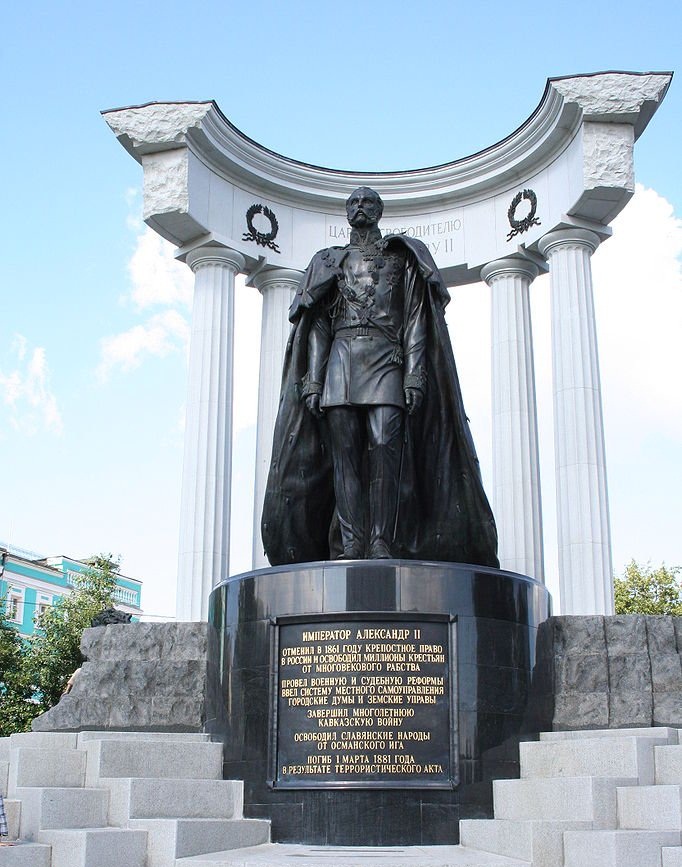 1 марта 1881 г.
15 июля 1904 г.
Российский государственный деятель. Статс-секретарь (1895), сенатор (1884), действительный тайный советник (1896), убит эсером Егором Созоновым в Петербурге.
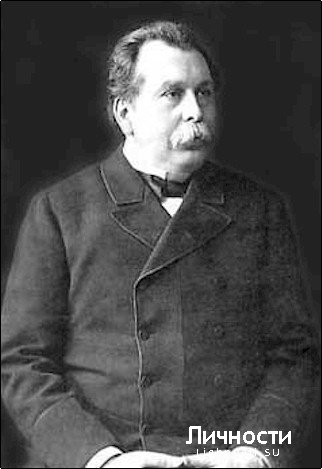 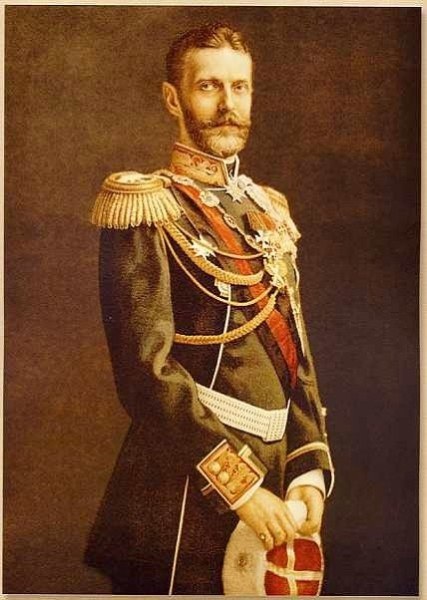 4 февраля 1905 г.
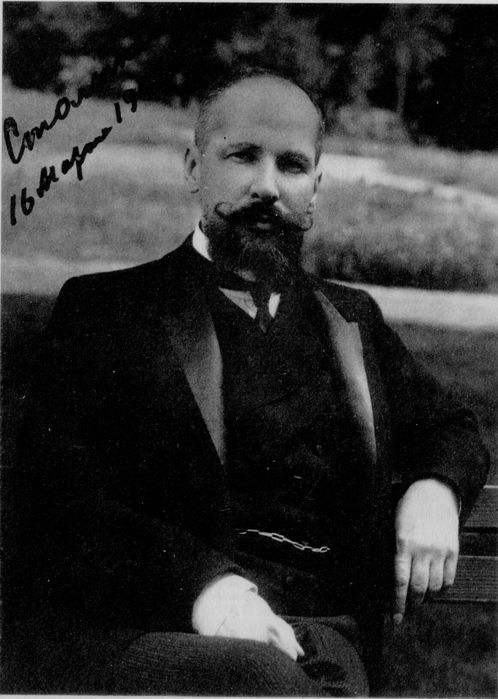 12 августа 1906 г.
В российской истории начала XX века известен в первую очередь как реформатор и государственный деятель, сыгравший значительную роль в подавлении революции 1905—1907 годов. В апреле 1906 года император Николай II предложил Столыпину пост министра внутренних дел России. Вскоре после этого правительство было распущено вместе с Государственной думой I созыва, а Столыпин был назначен новым премьер-министром.
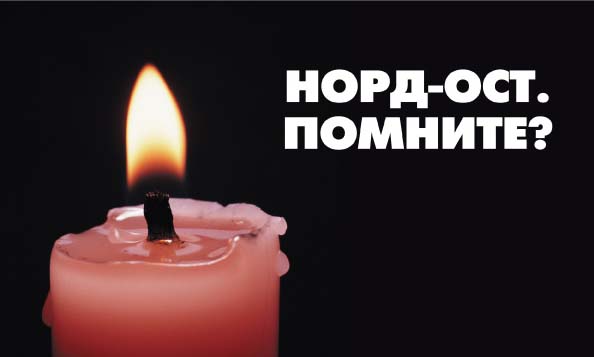 23 – 26 октября 2002 г.
Теракт на Дубровке
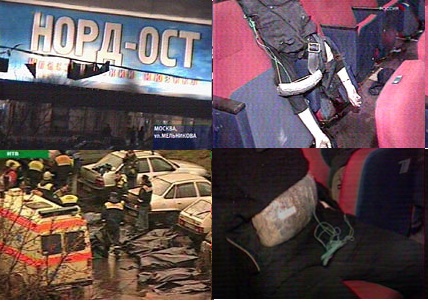 900 человек - заложников
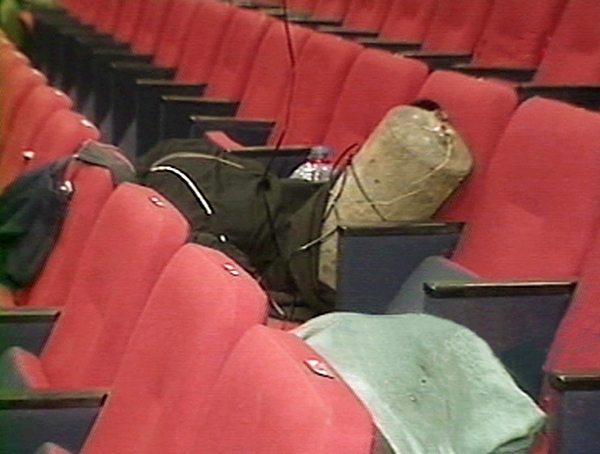 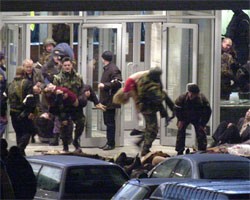 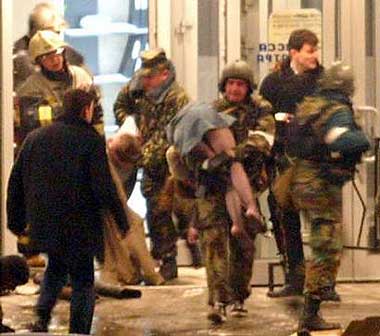 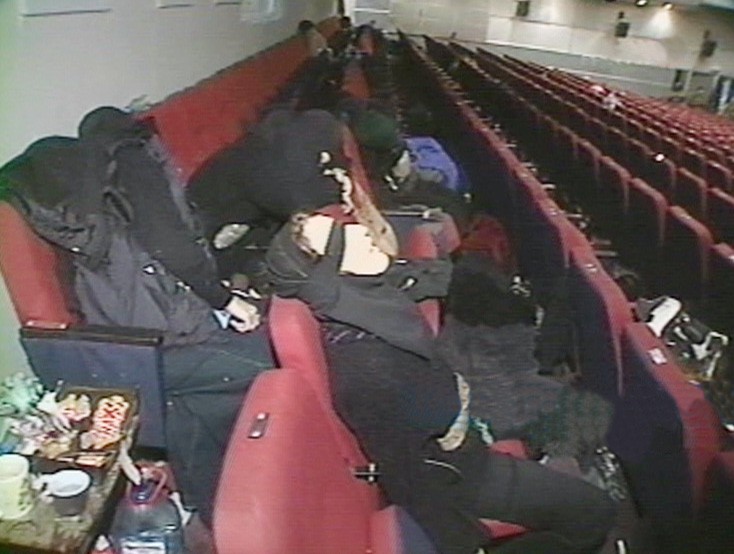 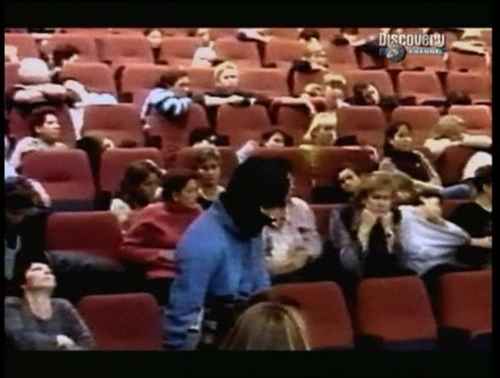 1 – 3 сентября 2004 г.
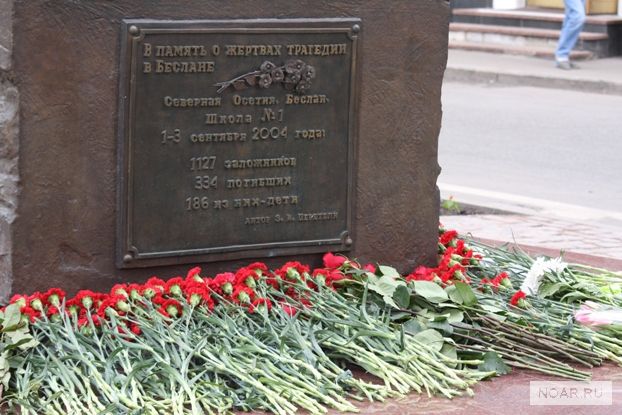 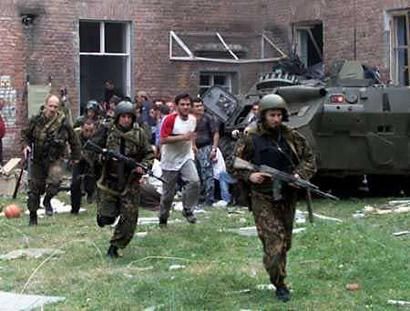 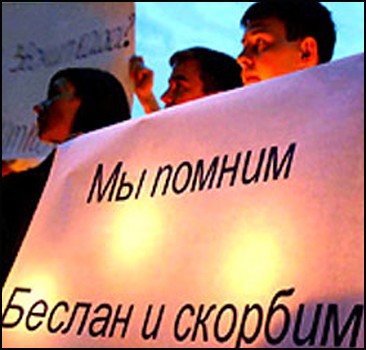 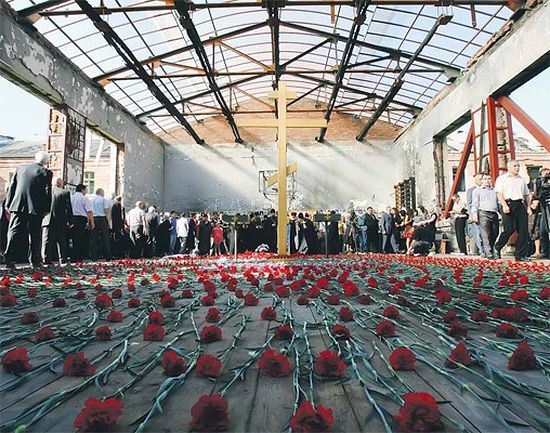 9 мая 2002 г.
Теракт в городе Грозный
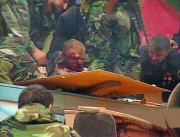 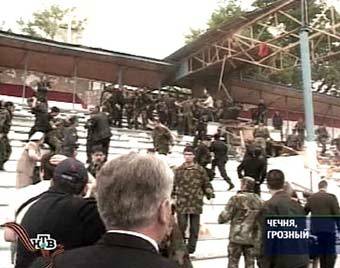 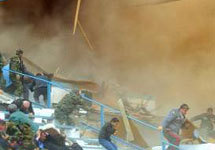 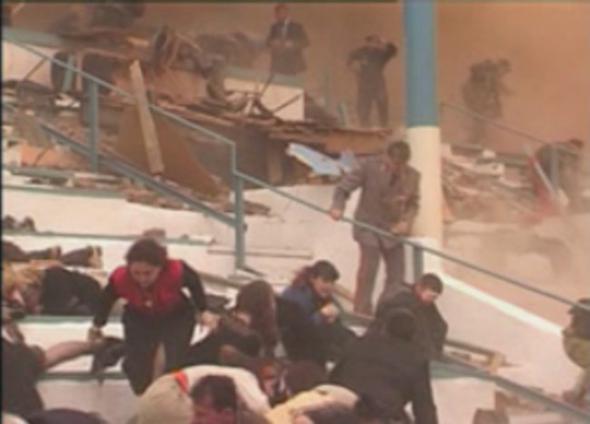 27 ноября 2009г.
Крушение поезда «Невский экспресс»
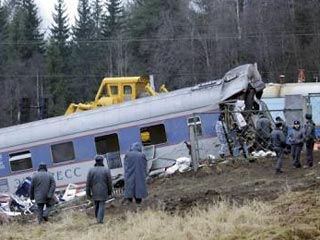 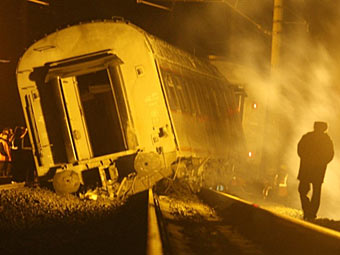 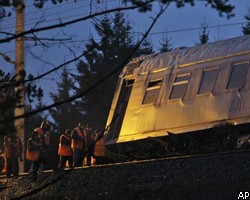 24 января 2011 г.
В аэропорту Домодедова террорист-смертник
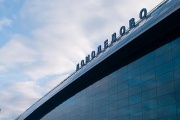 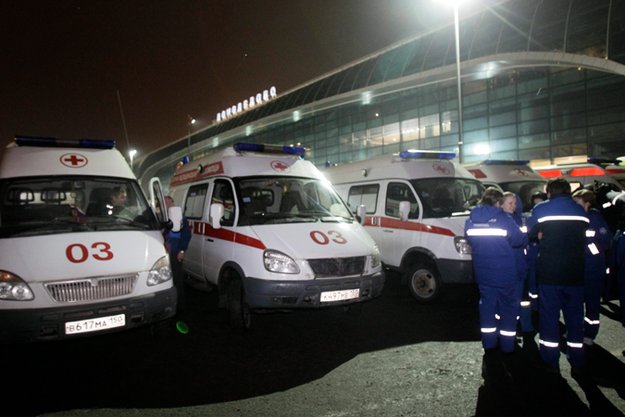 21 октября 2013 г.
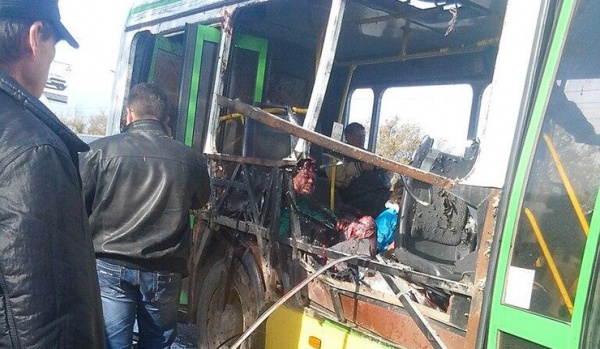 Террористка-смертница в волгоградском автобусе
29 и 30 декабря 2013 г.
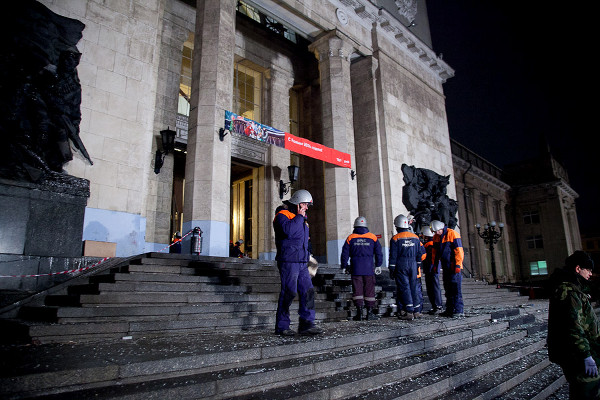 Взрыв на железнодорожном вокзале;




Подорван городской троллейбус.
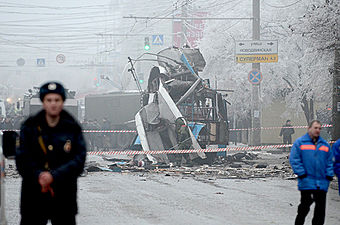 Борьба с терроризмом в России
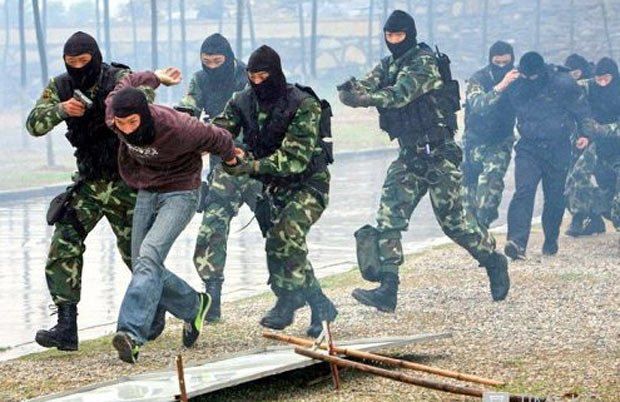 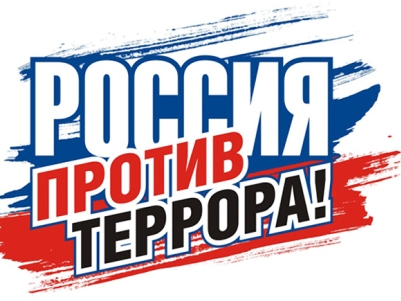